人教版初中生物八年级下册
7.2.3基因的显性和隐性
MENTAL HEALTH COUNSELING PPT
第2章 生物的遗传和变异
讲解人：xippt  时间：2020.6.1
学习目标
1、举例说出显性基因和隐性基因、显性性状和隐性性状。
2、描述控制相对性状的一对基因的传递特点。
3、举例说出相对性状和基因的显隐性之间的关系。
回顾
基因、DNA、染色体三者之间有着怎样的关系？
1、人体细胞所有细胞中染色体都是成对存在的吗？
2、每个DNA上含有多少基因呢？
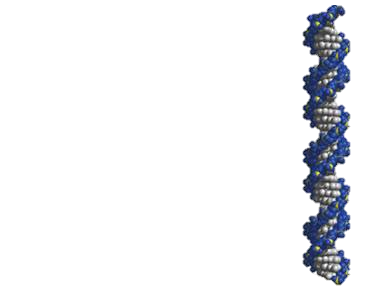 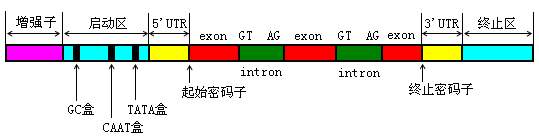 想一想，议一议
能卷舌（基因型为AA）的父亲与不能卷舌（基因型为aa）的母亲如何把基因传递给孩子呢？请完成教材P33填空。推测：孩子能否卷舌呢？
AA
父方细胞
（          ）
精子
aa
（          ）
卵细胞
母方细胞
生殖过程中基因的变化图解
一、孟德尔的豌豆杂交实验
孟德尔为什么选豌豆做实验材料？
1、豌豆具有多对易于区分的相对性状。
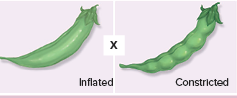 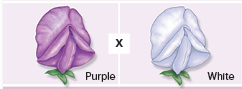 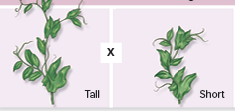 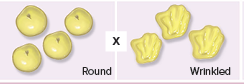 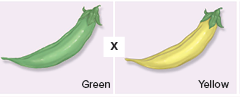 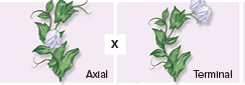 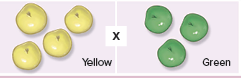 一、孟德尔的豌豆杂交实验
2、豌豆是严格自花传粉的植物，且是闭花传粉。
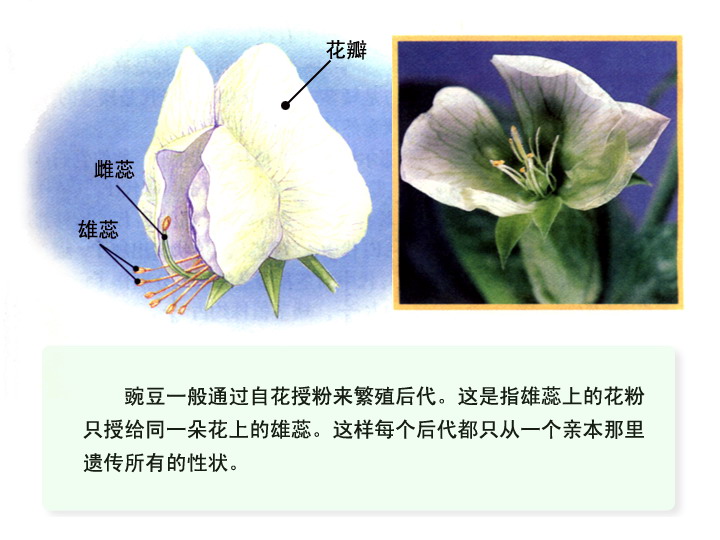 一、孟德尔的豌豆杂交实验
问题：
        高茎豌豆和矮茎豌豆杂交，自然状态下，它们能自己完成吗？
不能，因为豌豆是自花传粉，闭花授粉植物。
你们觉得孟德尔是如何解决这个问题呢？
一、孟德尔的豌豆杂交实验
1、两株豌豆植株杂交是经历的图中自花传粉还是异花传粉？
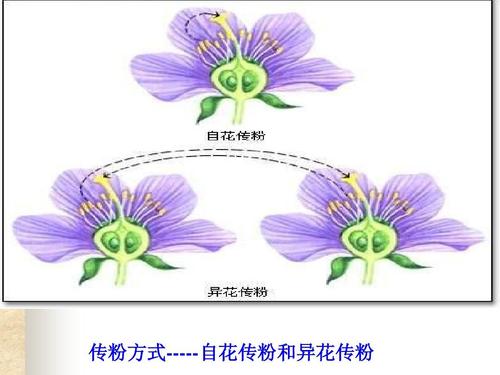 2、孟德尔是如何避免豌豆自花传粉过程的呢？
花粉成熟前“去雄”
一、孟德尔的豌豆杂交实验
如果我们要将高茎豌豆与矮茎豌豆进行杂交，该怎么操作呢？
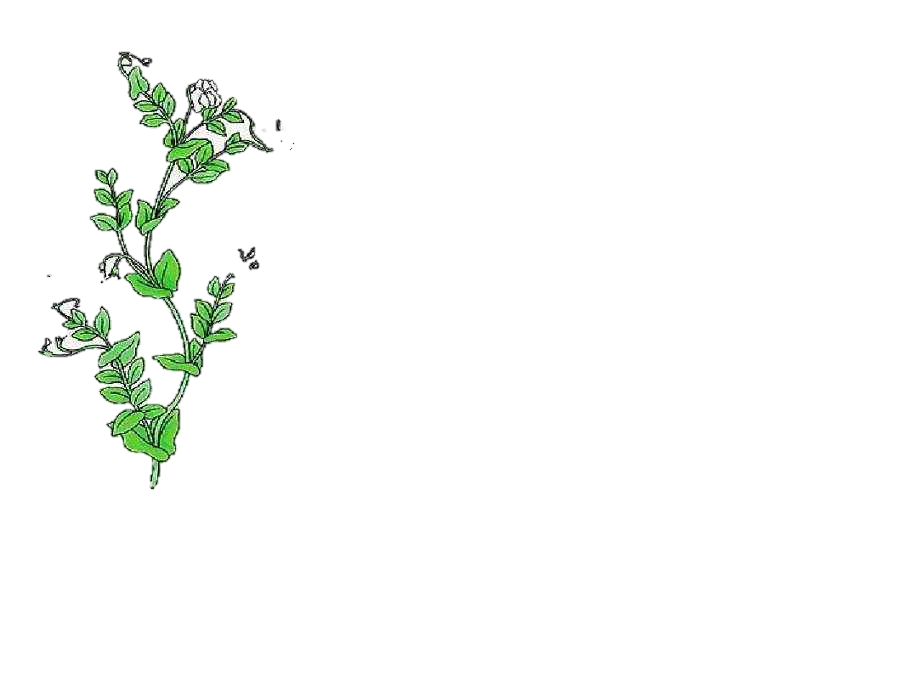 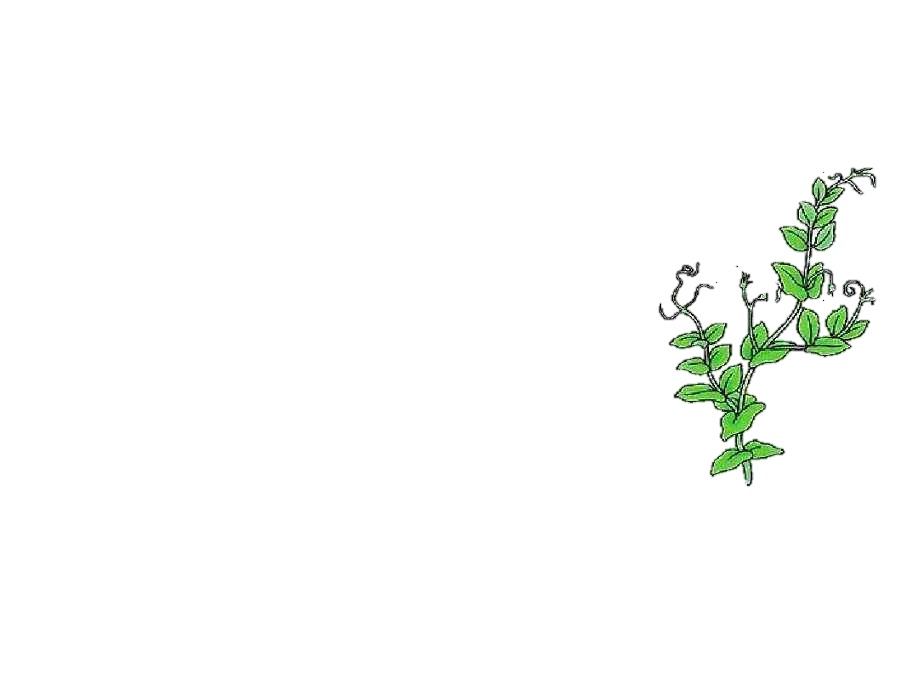 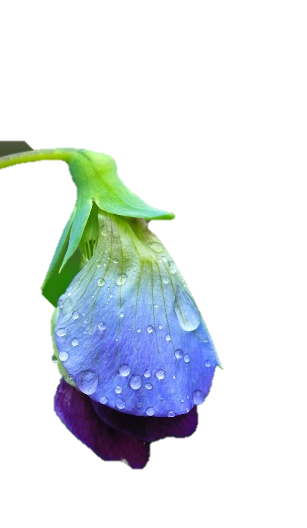 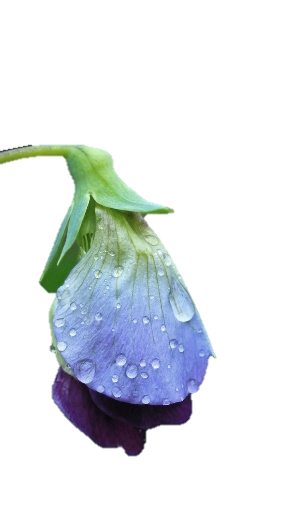 高茎豌豆的花
矮茎豌豆的花
我们是否可以以矮茎为母本，高茎为父本进行杂交呢？
父本
母本
人工授粉
套袋
套袋
母本去雄
一、孟德尔的豌豆杂交实验
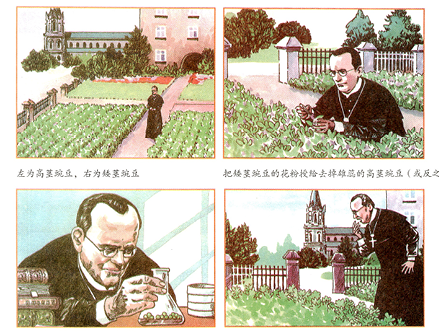 左为高茎豌豆，右为矮茎豌豆
把矮茎豌豆的花粉授给去掉雄蕊的高茎豌豆（或反之）
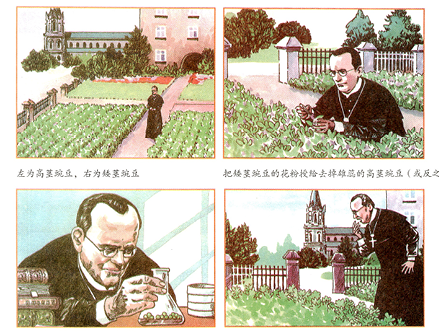 获得了杂交子一代种子
由杂交子一代长成的植株都是高茎的
一、孟德尔的豌豆杂交实验
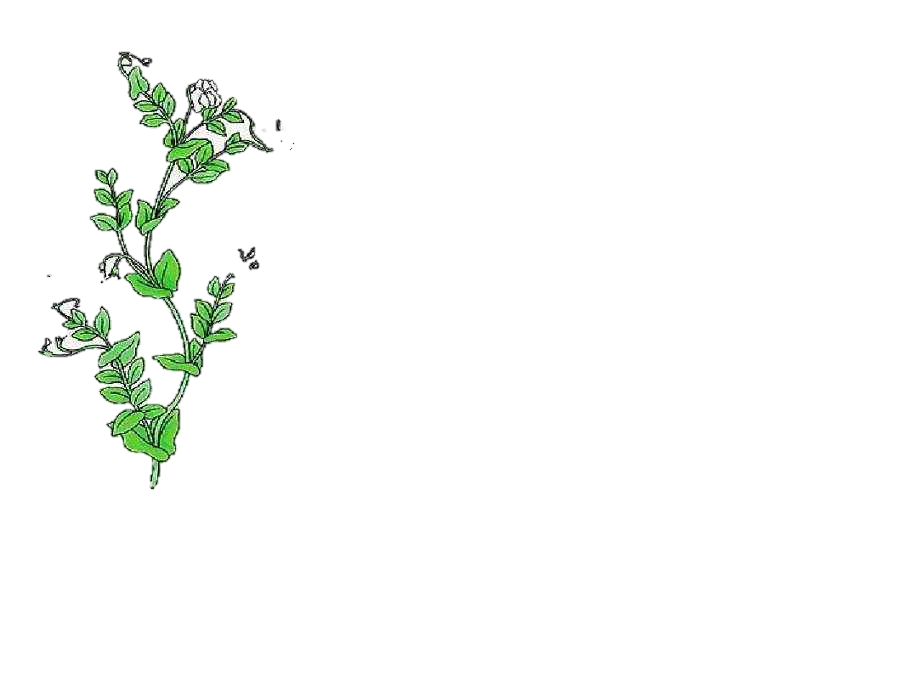 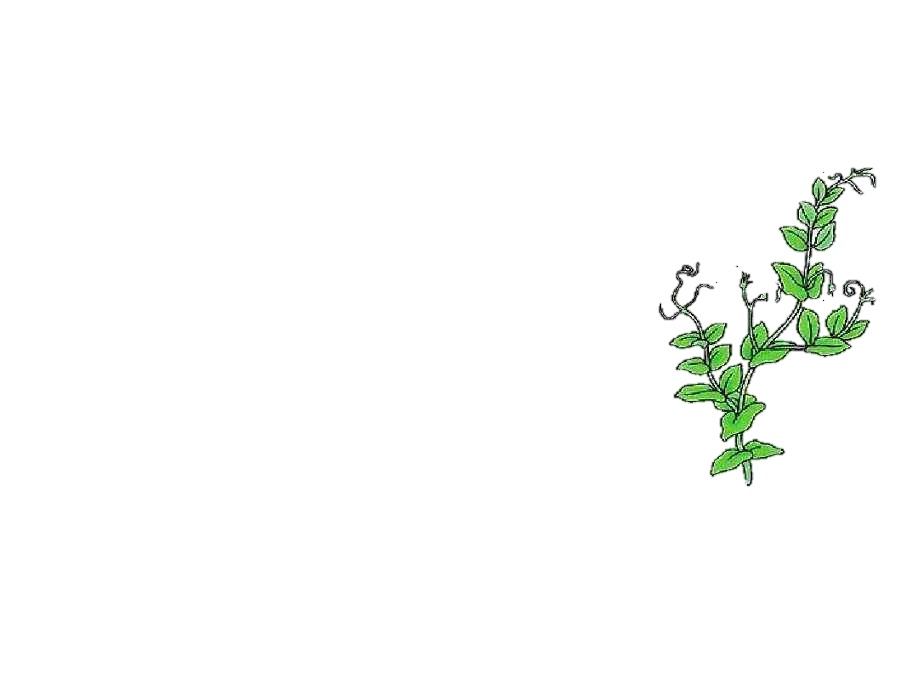 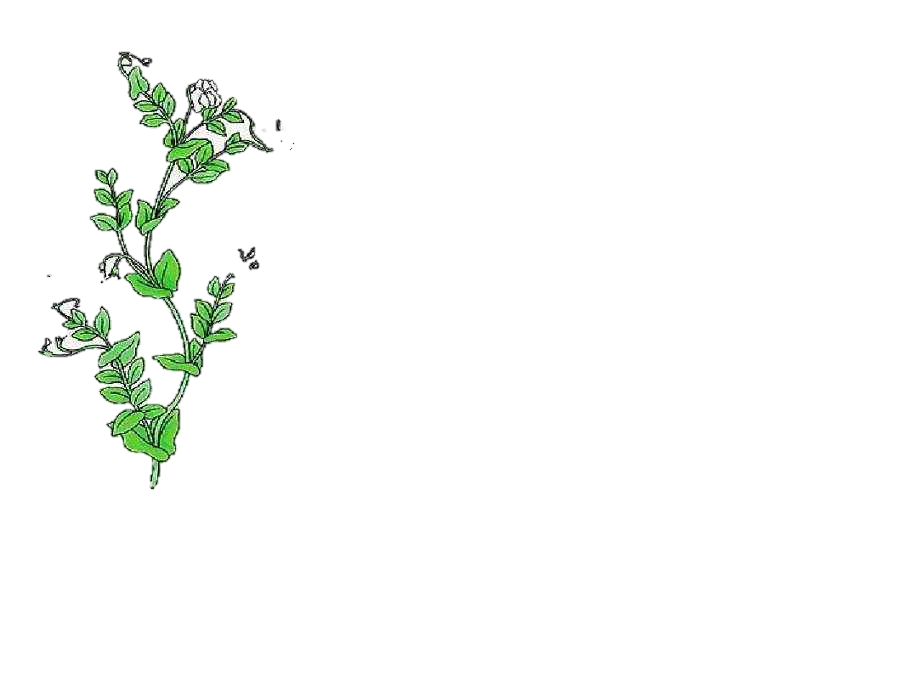 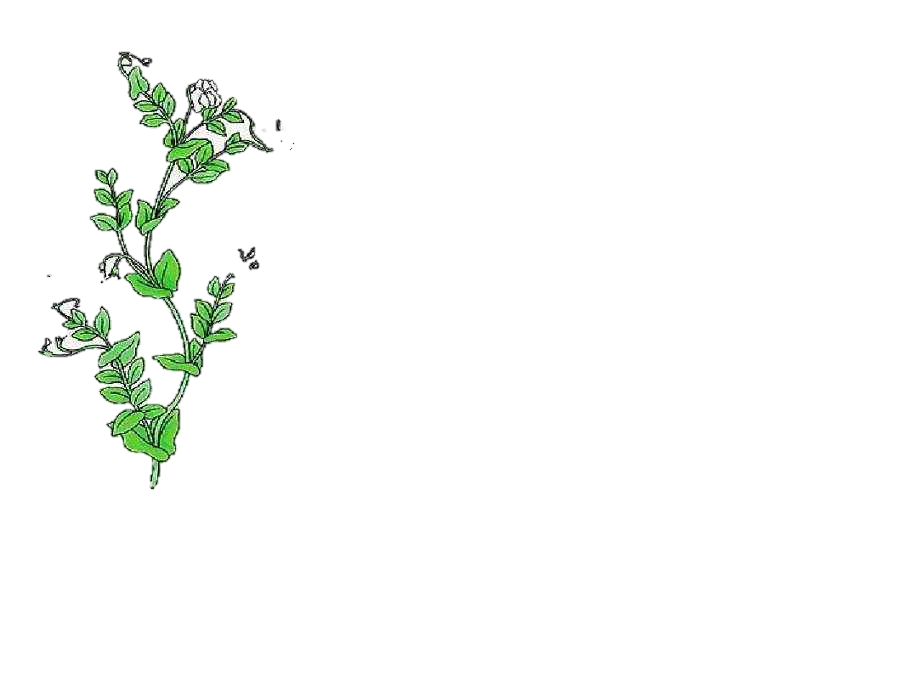 X
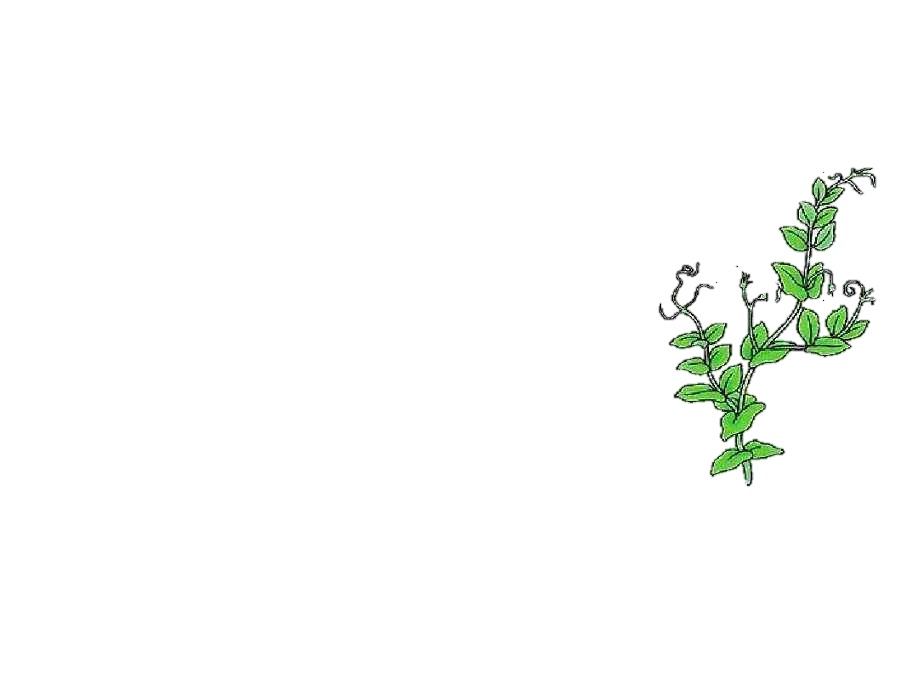 获得杂交子一代种子
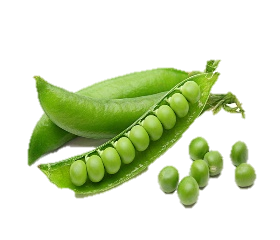 播种
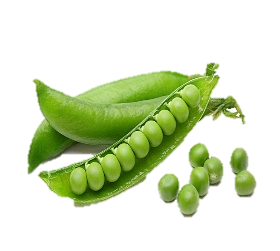 既有高茎豌豆，也有矮茎豌豆。
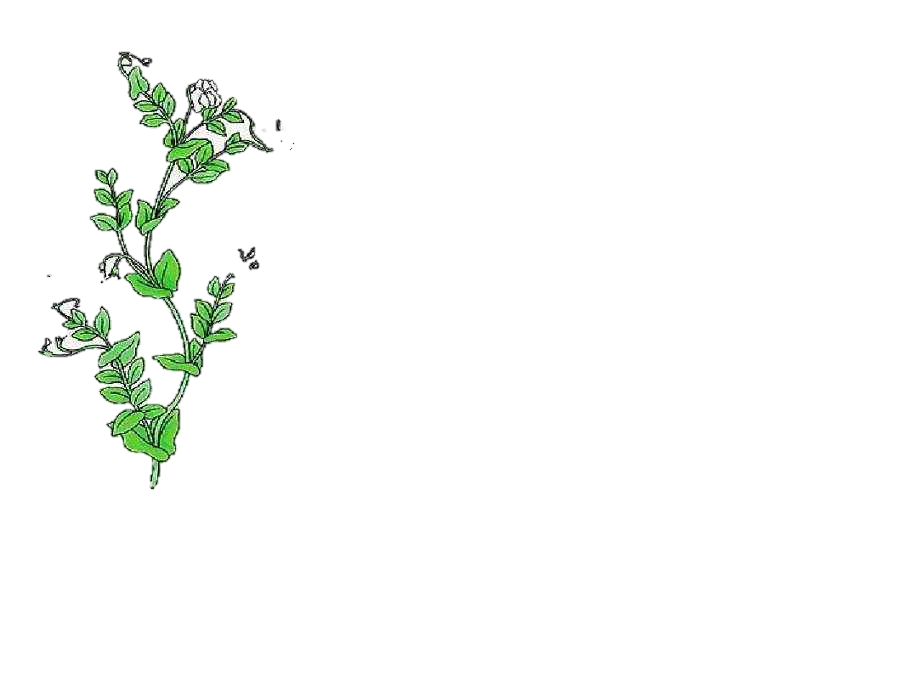 播种
孟德尔还做了豌豆其他相对性状的杂交实验，都得到了类似的结果。
收获子二代种子
子一代全是高茎
一、孟德尔的豌豆杂交实验
孟德尔是怎么解释这些奇妙的现象呢？
孟德尔的假说：
1、相对性状有显性性状和隐性性状之分。
纯种高茎
显性性状
隐性性状
X
纯种矮茎
矮茎
高茎
高茎
一、孟德尔的豌豆杂交实验
孟德尔的假说：
2、控制相对性状的基因有显性和隐性之分。
D
高茎
显性性状
显性基因
（大写字母）
基因
性状
(小写字母)
隐性基因
隐性性状
矮茎
d
一、孟德尔的豌豆杂交实验
孟德尔的假说：
3、体细胞中基因是成对存在的，生殖细胞只有成对基因中的一个。
高茎
DD
D
d
显性性状
显性基因
（大写字母）
X
性状
基因
(小写字母)
隐性基因
隐性性状
矮茎
dd
一、孟德尔的豌豆杂交实验
孟德尔的假说：
4、子一代(Dd)的生殖细胞,有的含D基因，有的含d基因。
Dd
d
D
一、孟德尔的豌豆杂交实验
运 用 遗 传 图 解     解 释 实 验 现 象
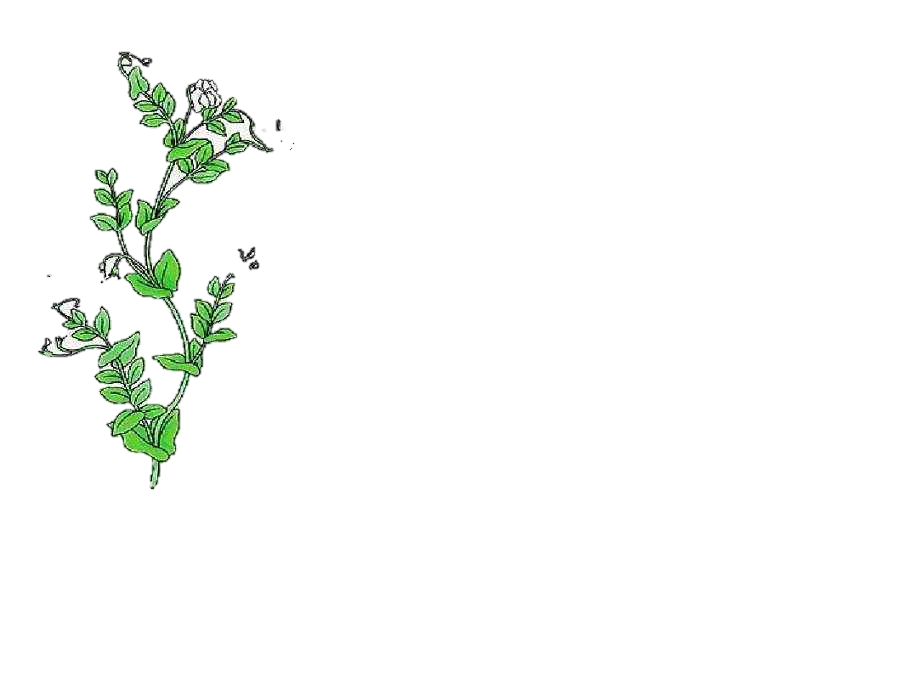 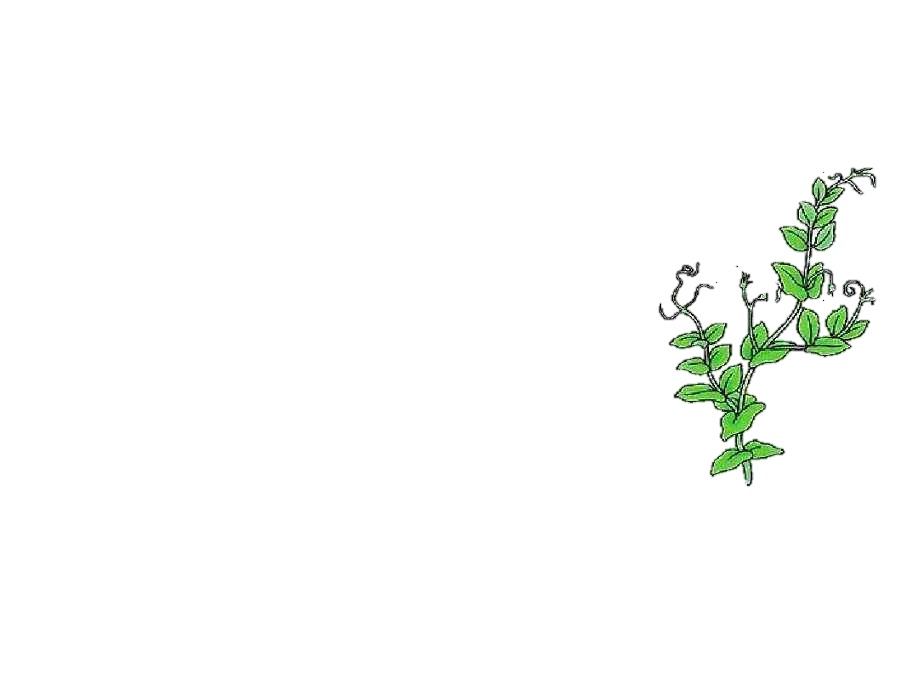 控制显性性状的基因为显性基因用大写字母（D）表示，控制隐性性状的基因为隐性基因，用小写字母（d）表示。
亲代性状
×
DD
dd
亲代基因
（纯合子）
（纯合子）
生殖细胞基因
D
d
在相对性状的遗传中，表现为隐性性状的基因组成只有一种dd;表现显性性状的基因组成有两种DD或Dd。
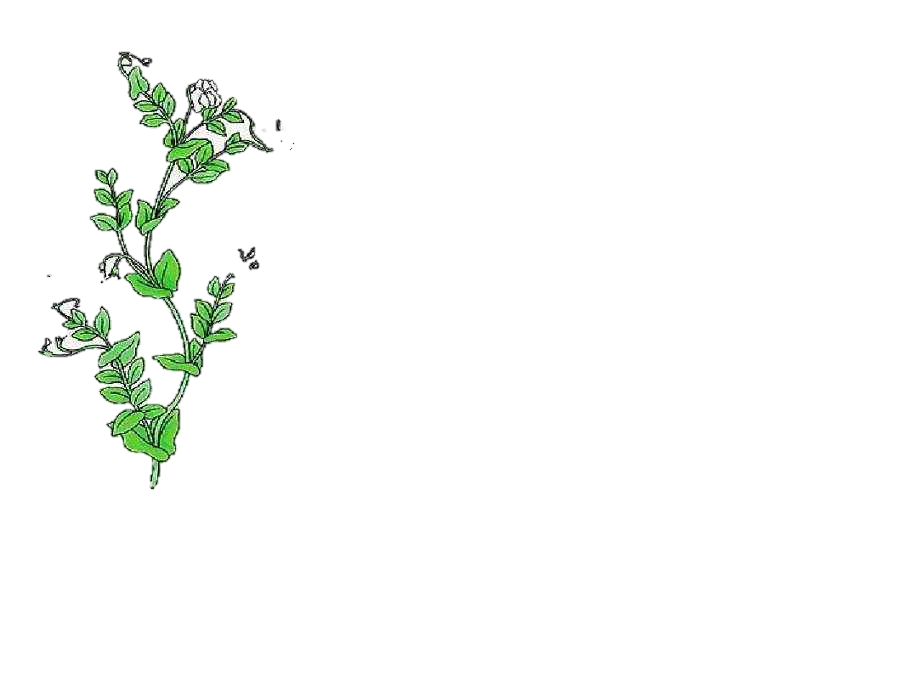 Dd
子1代可能的基因（基因型）
（杂合子）
子1代性状（表现型/表型）
高茎
一、孟德尔的豌豆杂交实验
运 用 遗 传 图 解     解 释 实 验 现 象
请同学们根据假说的内容，练习书写一下遗传图解。
高茎
子代1性状
高茎
×
基因组成是Dd的个体只表现D控制的性状不表现d控制的性状，但d不受D影响还会继续遗传下去。
子代1基因
Dd
Dd
生殖细胞
基因
D
d
D
d
子2代可能的基因
dd
DD
Dd
Dd
高茎
高茎
高茎
矮茎
子2代性状
3          ：  1
一、孟德尔的豌豆杂交实验
Dd
Dd
1/2d
1/2D
1/2D
1/2d
(                    )
1/4DD
+
1/2Dd
1/4dd
+
1/2D+1/2d
=
(                     )
1/2D+1/2d
×
其他方法（了解）
一、孟德尔的豌豆杂交实验
Dd
Dd
高茎
矮茎
表型
3   ： 1
D
d
D
d
dd
基因型
Dd
DD
1       :         1
1       :         1
1    :   2   ： 1
Dd
d
D
Dd
高茎
高茎
DD
Dd
D
高茎
矮茎
dd
Dd
d
其他方法（了解）
A
A
A
A
A
A
A
a
a
a
a
a
A
a
a
a
一、孟德尔的豌豆杂交实验
父   亲Aa(双眼皮)
母 亲Aa(双眼皮)
父母基因
生殖细胞基因
受精卵可
能的基因
子代基因
比例
aa
AA
Aa
Aa
1      ：            2             ：   1
双眼皮
子代性状
双眼皮
双眼皮
单眼皮
比例
3                        ：  1
一、孟德尔的豌豆杂交实验
父母的性状
父亲单眼皮
母亲单眼皮
aa
aa
父母的基因组成
生殖细胞的基因
a
a
受精卵的基因
aa
孩子的基因
aa
单眼皮
孩子的性状
结论：由纯合的隐性基因（aa）控制的性状可以稳定遗传，即后代不发生性状分离。
一、孟德尔的豌豆杂交实验
有    耳    垂
人群中出现频率高的性状就是显性性状，这种说法对吗?
大拇指不能向后弯
手交叉左手
大拇指在上
有     酒     窝
能      卷   舌
双     眼    皮
知识的拓展与延伸
1、根据亲代性状推测子代性状
例如：- 父母都是单眼皮；
              - 父母都是双眼皮；
              - 父母一单一双；
这三种情况下，子女此性状有哪些可能？
知识的拓展与延伸
2、根据子代性状推测亲代基因
小高的父母都能卷舌，而他却不能卷舌，他很困惑。你能帮他解释这一现象吗？你能借此推测他父母的基因型吗？（显性基因用A表示，隐性基因用a表示）
父亲
母亲
卷舌
卷舌
亲代性状
A
a
a
A
亲代基因
a
a
生殖细胞基因
受精卵可能的基因
aa
不卷舌
子代性状
知识的拓展与延伸
2、根据子代性状推测亲代基因
小红的父亲能卷舌，母亲不能，他也不能卷舌，你能借此推测他父亲的基因型吗？（显性基因用A表示，隐性基因用a表示）
父亲
母亲
卷舌
不卷舌
亲代性状
A
a
aa
亲代基因
a
a
生殖细胞基因
若小红能卷舌，可否由此推测父亲的基因型？
受精卵可能的基因
aa
子代性状
不卷舌
知识的拓展与延伸
3、根据遗传特点推断性状的显隐性
6种遗传图解中，哪些可推断性状的显隐性？
 无法判断
亲代与子代性状相同
亲代和子代都有两种性状
 亲代有两种性状，子代只有一种性状，则子代表现性状为显性。
 子代出现与双亲不同的性状，则亲本一定是显性杂合，子代新出现的为隐性性状。
 无法判断
需要很多个个体才能判断！！
只由一个子女能否判断？
针对训练
豌豆的高茎与矮茎是一对相对性状，下列能够确定显性性状、隐性性状的杂交组合是（          ）
      A.高茎×矮茎→全部为高茎
      B.高茎×高茎→全部为高茎
      C.矮茎×高茎→高茎和矮茎各一半
      D.矮茎×矮茎→全部为矮茎
A
二、禁止近亲结婚
问题1：什么样的病称为遗传病？遗传病中相当一部分是由致病基因引起的，举出生活中常见的遗传病有哪些？
遗传病指由遗传物质发生改变而引起的疾病。当致病基因是杂合时，个体表现为无病，但致病基因可通过精子或卵细胞遗传给后代。当致病基因是隐性基因纯合时，个体表现为有病。
二、禁止近亲结婚
假设父母均为正常，但均携带致病的隐性基因（Aa），那么：
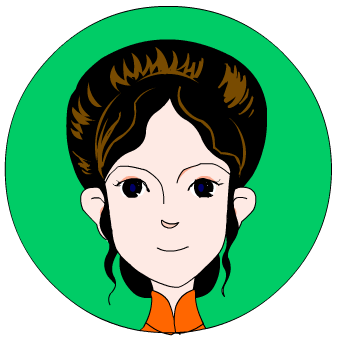 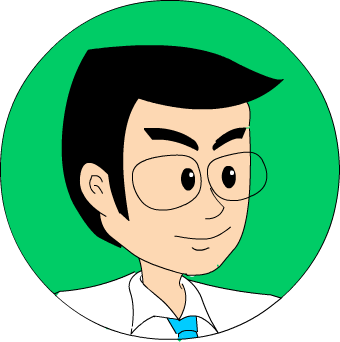 A
AA
父（Aa）
a
Aa
A
Aa
母（Aa）
a
aa
得病！
29
二、禁止近亲结婚
常见的遗传病有白化病、色盲、血友病（皇室病）、苯丙酮尿症等。
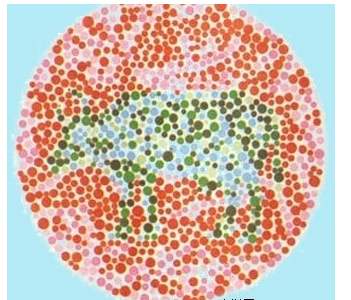 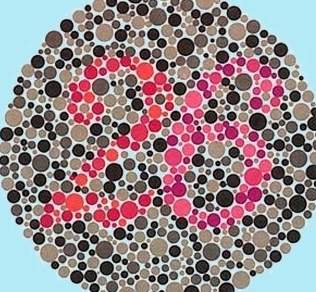 二、禁止近亲结婚
问题2：什么样的亲戚关系属于近亲？
直系血亲和三代以内旁系血亲
祖父母、外祖父母
叔伯姑
父母
舅姨
堂表兄弟姊妹
表兄弟姊妹
兄弟
本人
姊妹
子女
孙子女
二、禁止近亲结婚
问题3：为什么不允许近亲结婚？尝试举例说明。
人类的某些遗传病是由隐性基因控制的，而同家族中的人携带同样的隐性致病基因的可能性很大，所以夫妻正常也可能生出有病的孩子。
减小隐性遗传病的发病率。
二、禁止近亲结婚
据世界卫生组织估计，人群中每个人约携带 5 - 6 种隐性遗传病的致病基因。在随机婚配(非近亲婚配)时，由于夫妇两人无血缘关系，相同的基因很少，他们所携带的隐性致病基因不同，因而不易形成隐性致病基 因的纯合体(患者)。而在近亲结婚时，夫妇两人携带相同的隐性致病基因的可能性很大，容易在子代相遇，而使后代遗传病的发病率升高。
二、禁止近亲结婚
隐性遗传病的近亲结婚和非近亲结婚的发病率：
结论：近亲婚配其后代患隐性遗传病的机会增多
二、禁止近亲结婚
近亲结婚的名人
达尔文和他的表妹结婚，生了10个小孩三个早年夭折，大女儿只活到10岁，其余都患有不同程度的精神病，以致三女儿一辈子未出嫁，二女儿，大儿子，四儿子终身不育，五儿子依赖母亲的照顾过着半病人的生活。
总结归纳
一、孟 德 尔 的 豌 豆 杂 交 实 验
1、相对性状有显性性状和隐性性状之分。
2、在相对性状的遗传中，表现为隐性性状的基因组成只有一种dd;表现显性性状的基因组成有两DD或Dd。
3、基因组成是Dd的个体只表现D控制的性状不表现d控制的性状，但d不受D影响还会继续遗传去。
二、禁止近亲结婚
      近亲结婚后代患遗传病的可能性大。
版权声明
感谢您下载xippt平台上提供的PPT作品，为了您和xippt以及原创作者的利益，请勿复制、传播、销售，否则将承担法律责任！xippt将对作品进行维权，按照传播下载次数进行十倍的索取赔偿！
  1. 在xippt出售的PPT模板是免版税类(RF:
Royalty-Free)正版受《中国人民共和国著作法》和《世界版权公约》的保护，作品的所有权、版权和著作权归xippt所有,您下载的是PPT模板素材的使用权。
  2. 不得将xippt的PPT模板、PPT素材，本身用于再出售,或者出租、出借、转让、分销、发布或者作为礼物供他人使用，不得转授权、出卖、转让本协议或者本协议中的权利。
人教版初中生物八年级下册
感谢各位的聆听
MENTAL HEALTH COUNSELING PPT
第2章 生物的遗传和变异
讲解人：xippt  时间：2020.6.1